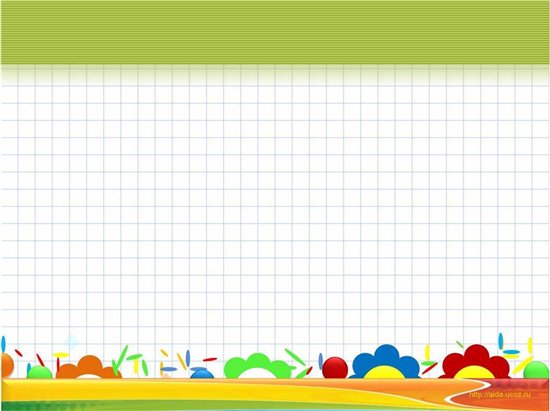 МДОУ ИРМО «УРИКОВСКИЙ ДЕТСКИЙ САД ОБЩЕРАЗВИВАЮЩЕГО ВИДА»
ИСПОЛЬЗОВАНИЕ ОПОРНЫХ СХЕМ ПРИ ПЕРЕСКАЗЕ
«Учите ребёнка каким-нибудь неизвестным ему пяти словам – он будет 
      долго и напрасно мучиться, но свяжите  двадцать таких слов с картинками, и он 				    их усвоит на лету». (К.Д.Ушинский)
Подготовила Ташлыкова Е.В.,
учитель-логопед 1КК
09.12.2015
1
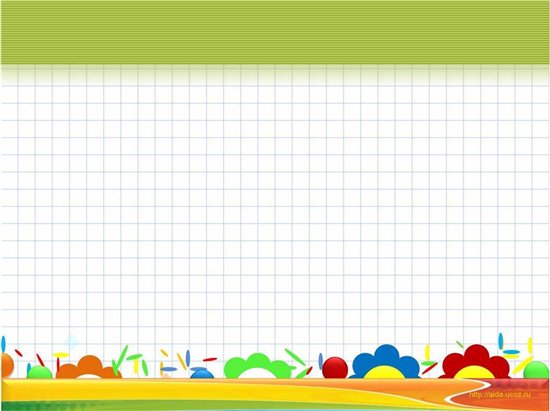 Наглядное моделирование–
это воспроизведение существенных свойств изучаемого объекта, создание его заместителя и работа с ним.
Мнемотехника–
это система методов и приёмов, обеспечивающих эффективное запоминание, сохранение и воспроизведение информации
Мнемотаблица (опорные схемы) –
это схема, в которую заложена определённая информация
09.12.2015
2
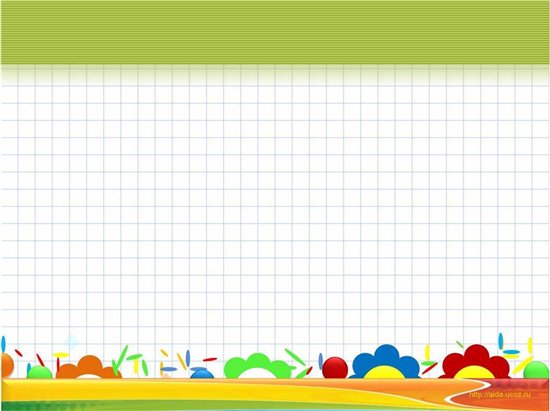 ОПОРНЫЕ СХЕМЫ
– это графическое или частично-графическое изображение  предмета, явлений природы, некоторых действий и др. Главное  -  нужно передать условно-наглядную схему, изобразить так, чтобы нарисованное было понятно детям.
09.12.2015
3
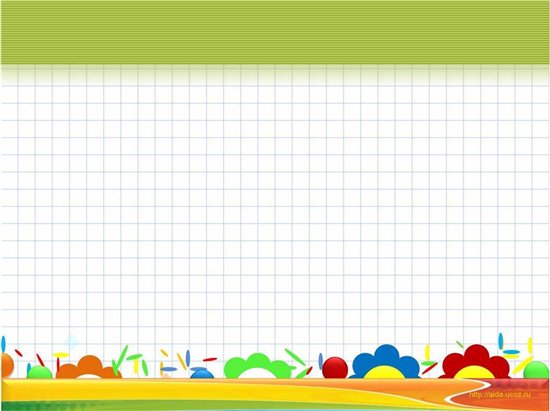 ОПОРНЫЕ СХЕМЫ
Главная их цель – сделать изучаемый материал понятным, легко и надолго запоминающимся. Схема требует от ребенка самостоятельного размышления и приводит к обобщению, является средством активизации познавательной деятельности детей, средством целостного осмысления материала, также служит приёмом, дающим возможность научиться устанавливать взаимосвязи между явлениями, событиями произведения, систематизировать, обобщать изучаемый материал.
09.12.2015
4
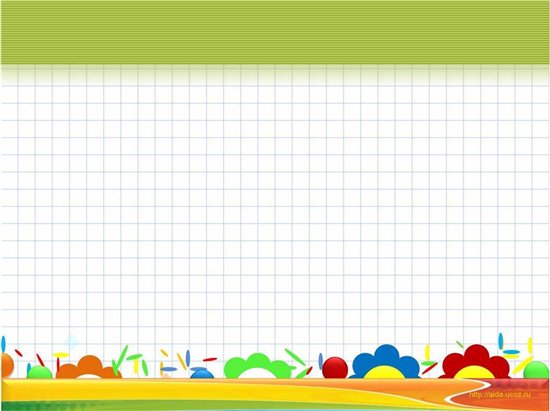 ПРЕИМУЩЕСТВО
Мнемотехника помогает развивать:
 
ассоциативное, образное мышление 
зрительную и слуховую память 
зрительное и слуховое внимание
способность к визуализации 
воображение
09.12.2015
5
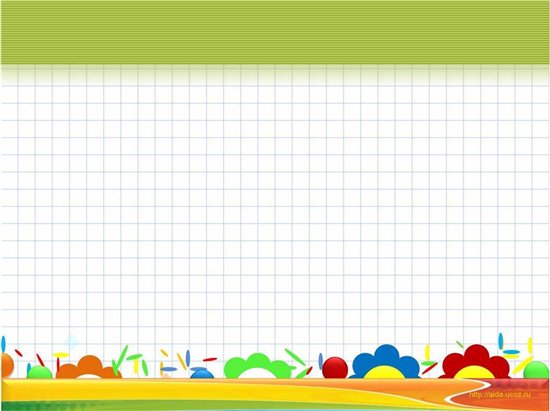 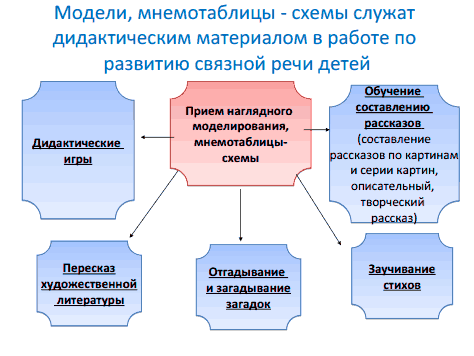 09.12.2015
6
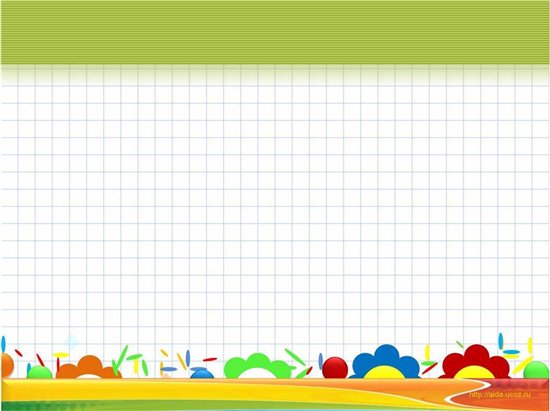 На начальном этапе овладения моделированием детям предлагается декодировать  мнемодорожки – часть мнемотаблицы, состоящая из 3-4 изображений.
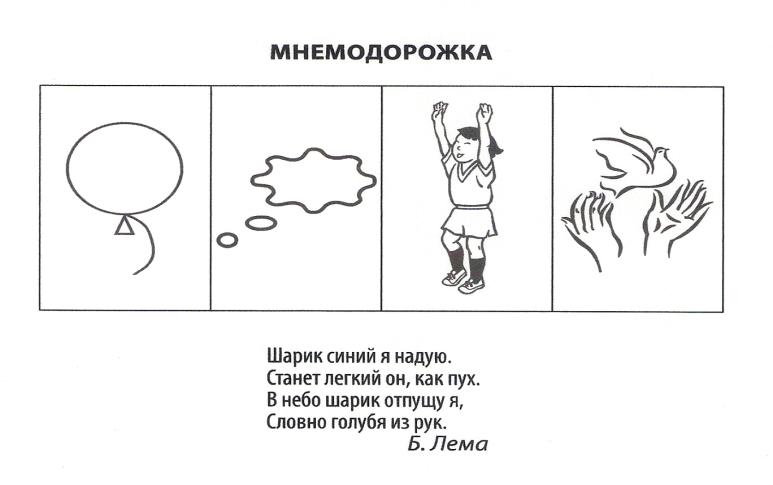 09.12.2015
7
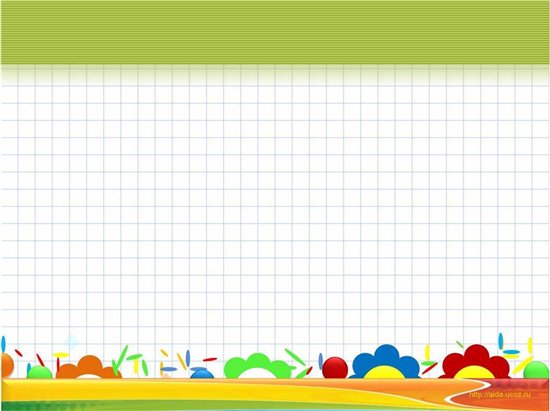 Разновидностью схематических моделей является мнемотаблица
09.12.2015
8
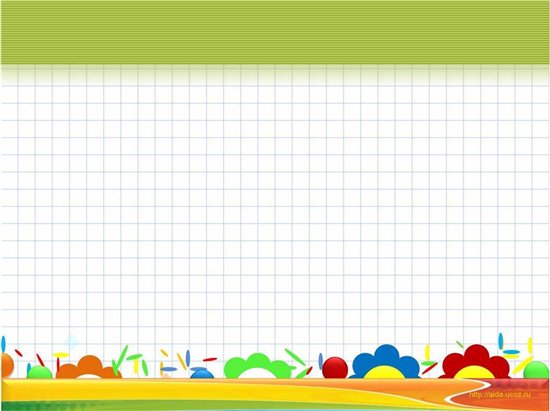 Рассказ цепной и лучевой структуры.
«Как дрозд спас своих птенцов от кота»

Дети, опираясь на картинки плана, составляют предложения по цепочке

•  Весной дрозд свил на дереве гнездо.
•  Скоро в гнезде у дрозда и дроздихи появились маленькие птенцы.
•  Птенцов заметил старый кот.
•  Кот влез на дерево, когда в гнезде не было взрослых птиц, и стал пробираться к птенцам.
•  Птенцов защитил дрозд, который возвратился домой.
•  Он стал клевать кота.
•  Кот испугался и с шумом упал с дерева на землю.
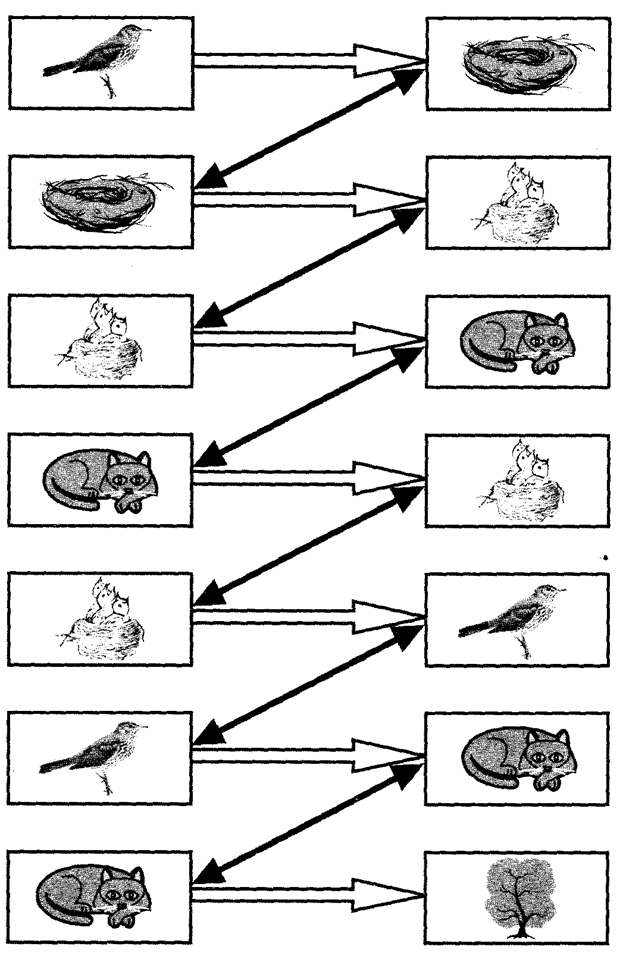 09.12.2015
9
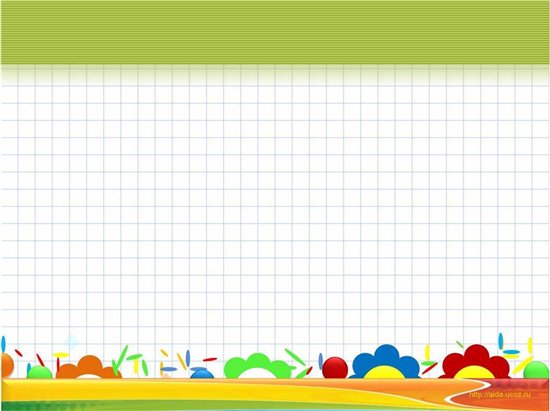 Предметно-схематические модели
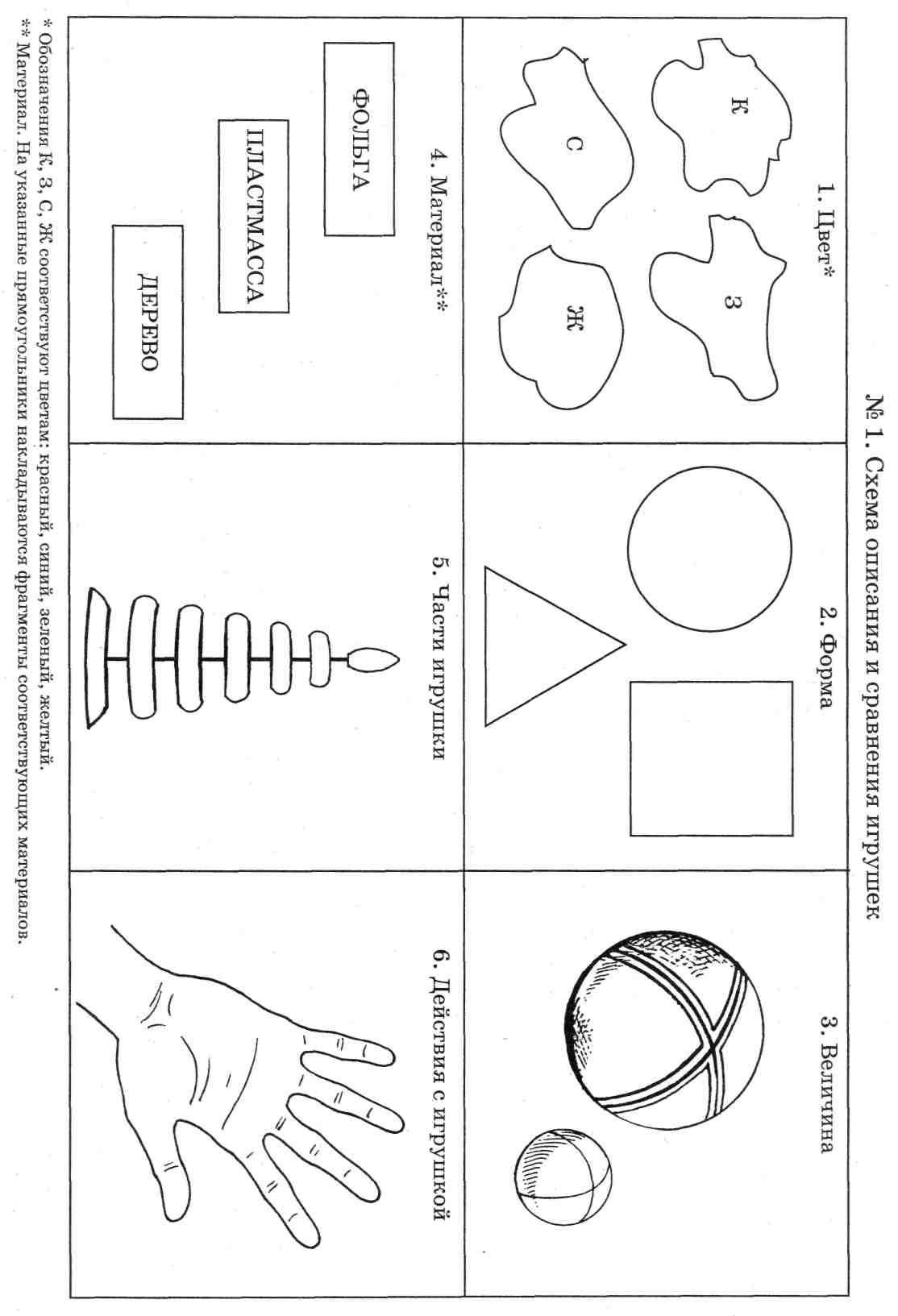 Ткаченко Т.А.
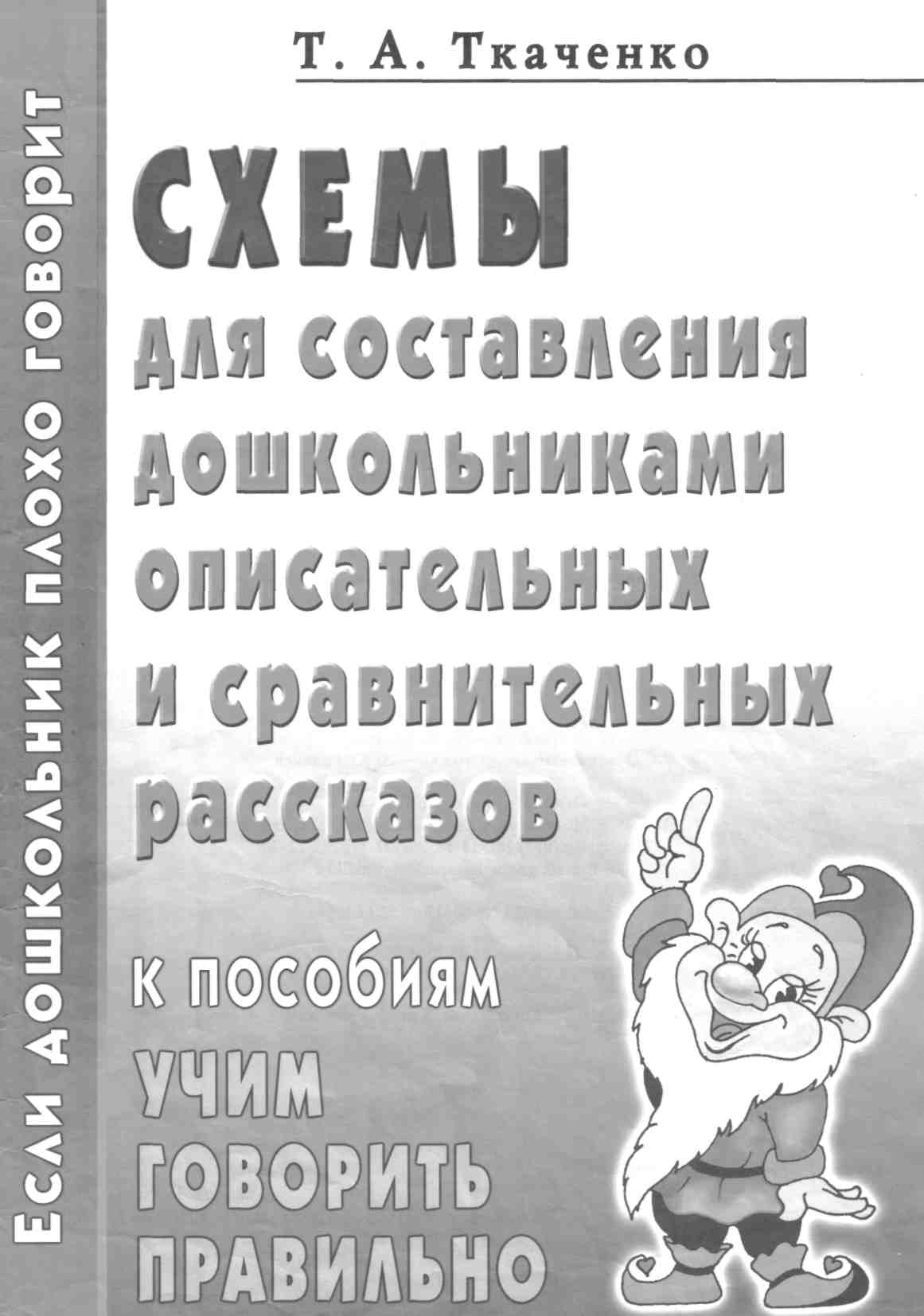 09.12.2015
10
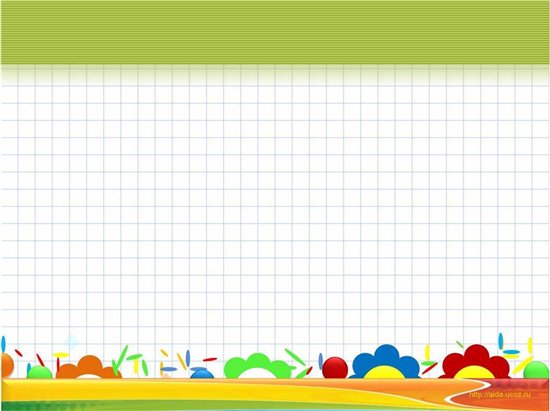 Предметно-схематические модели
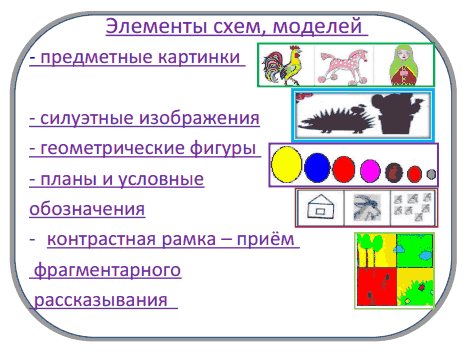 09.12.2015
11
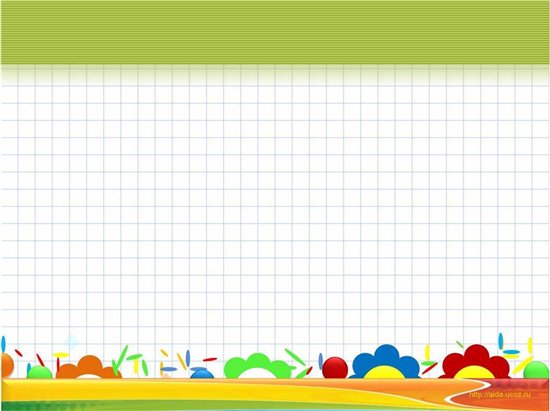 Опора на иллюстративный материал
Сычева Г.Е.
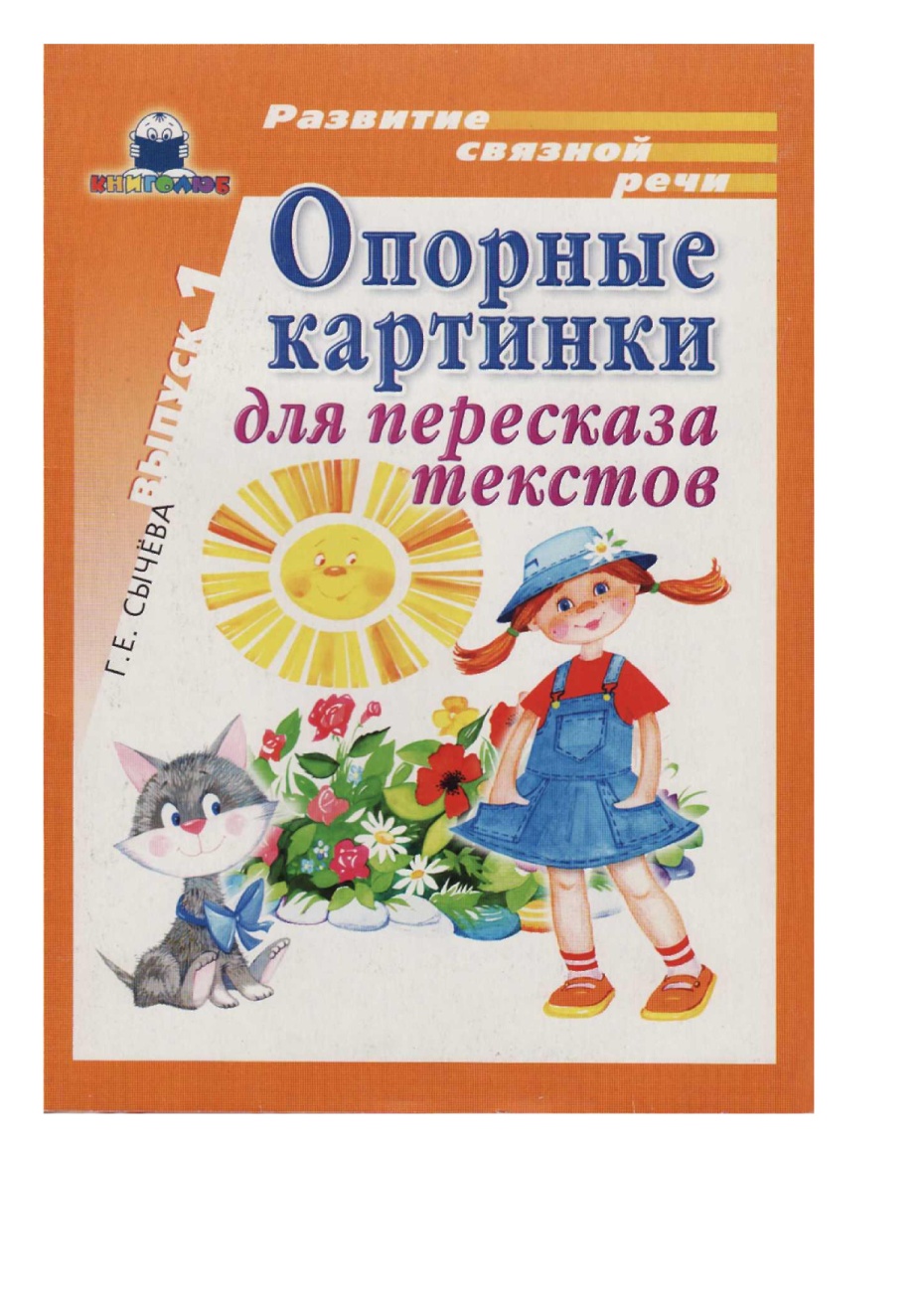 09.12.2015
12
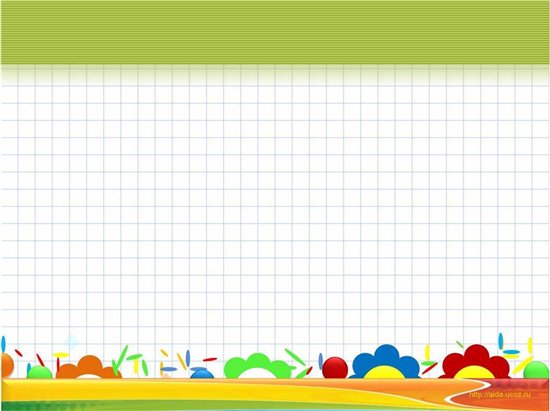 Обучение детей пересказу с использованием опорных схем.
Лебедева Л.В.
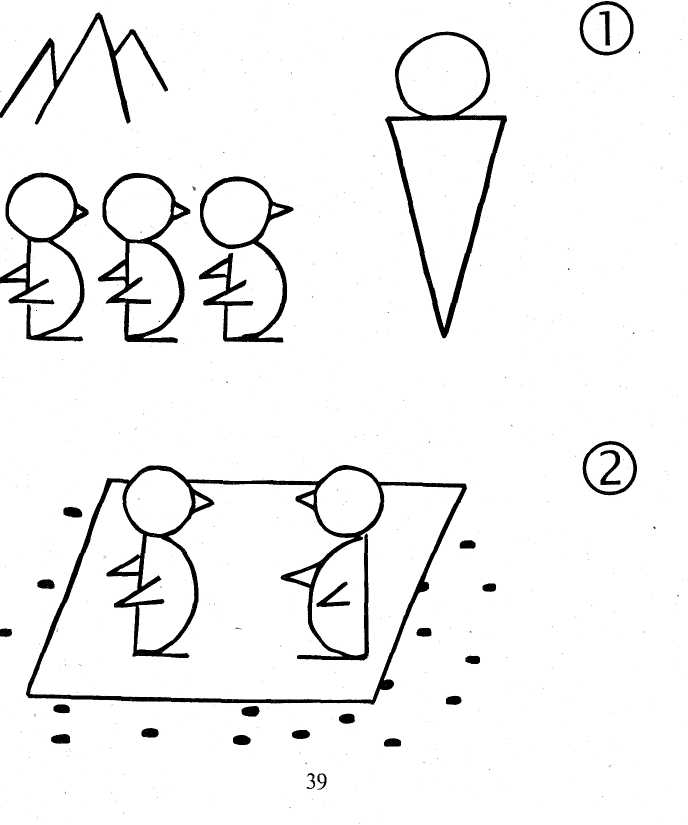 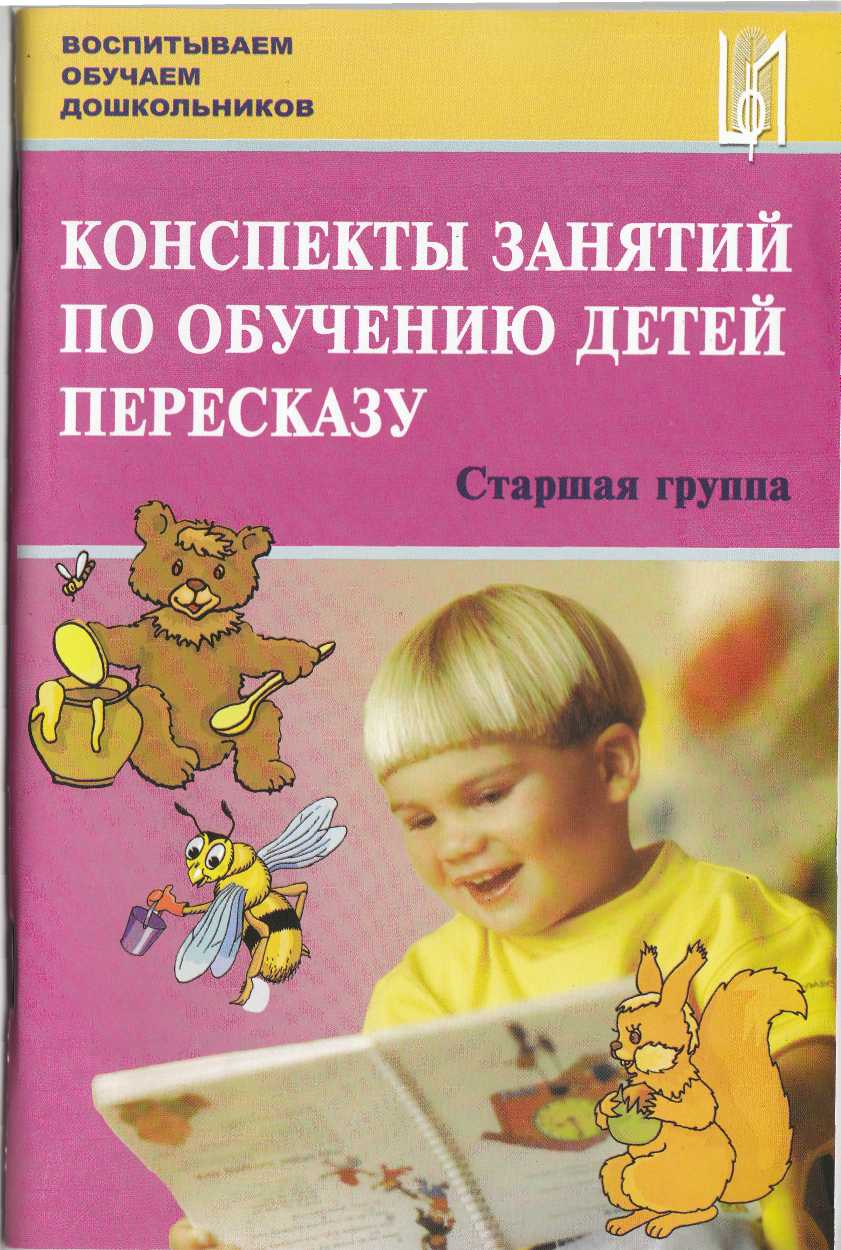 09.12.2015
13
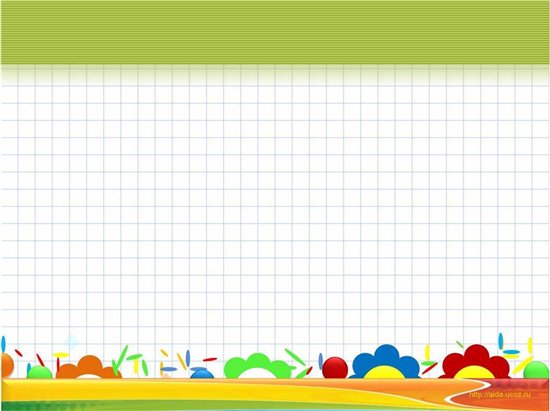 Опорные схемы для составления описательных рассказов.
Волкова Ю.С.
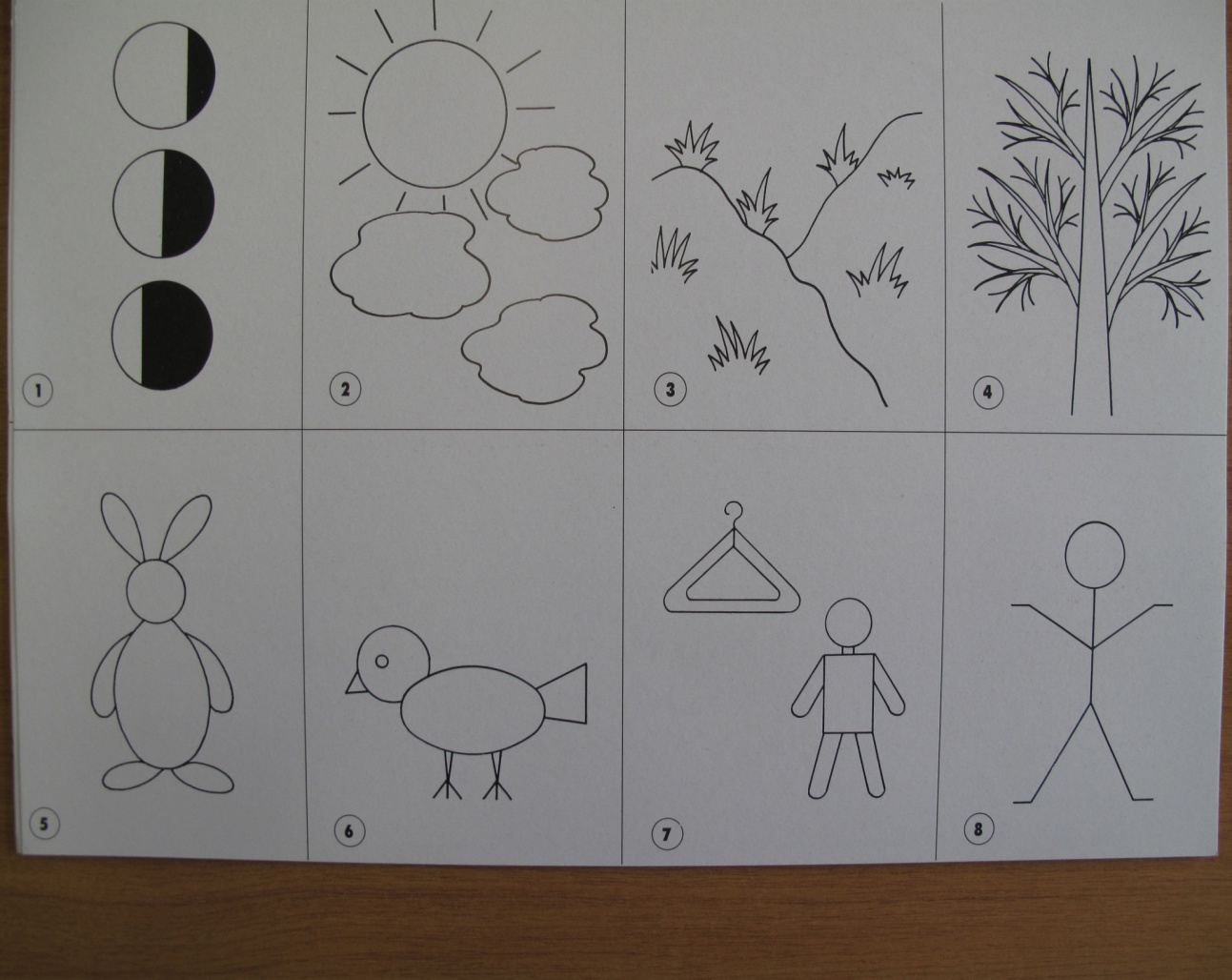 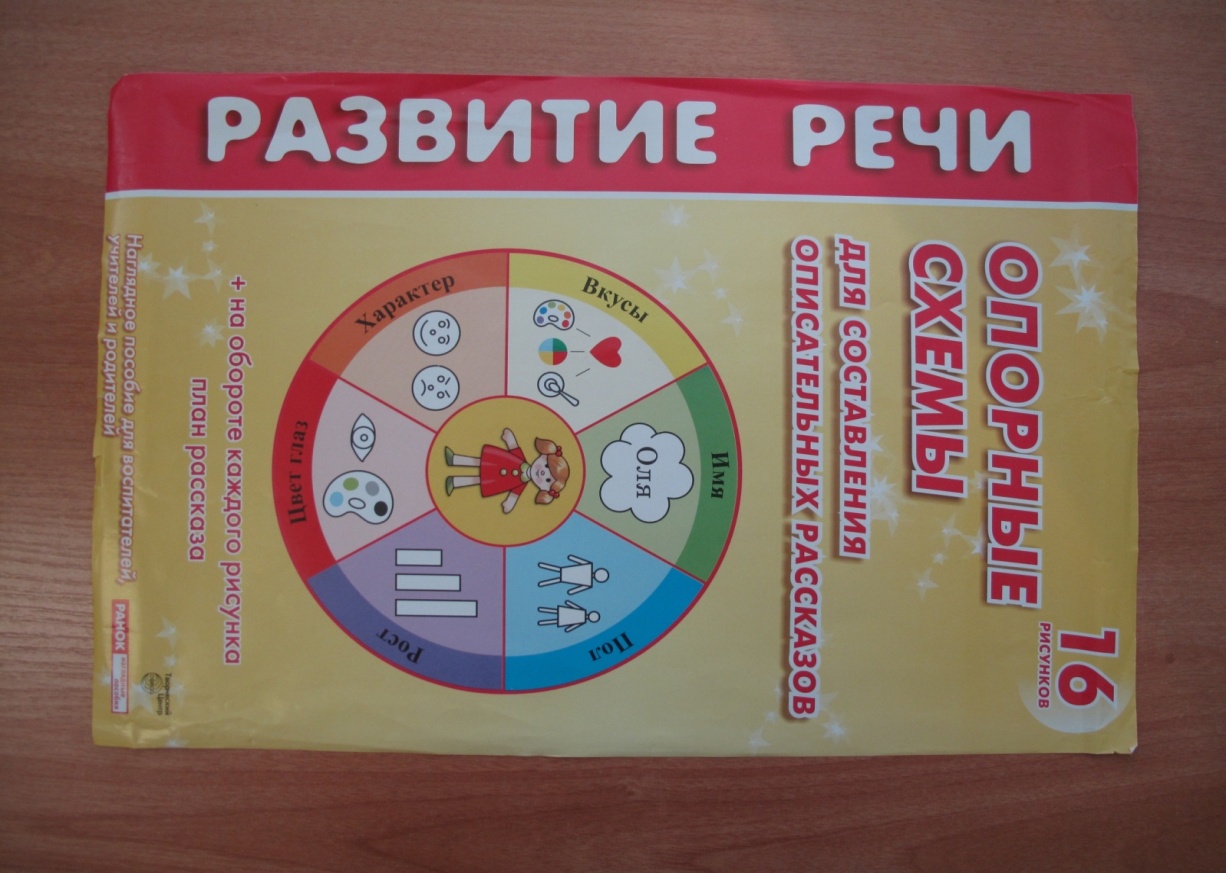 09.12.2015
14
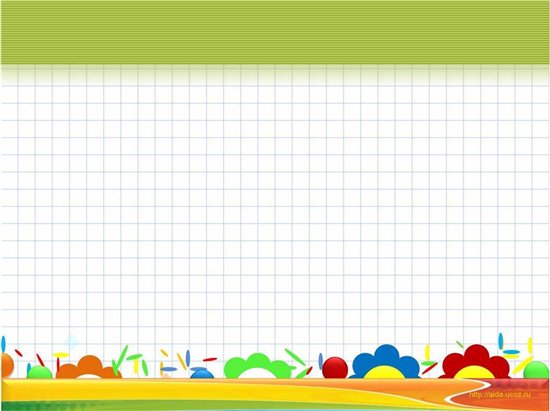 Карты Проппа
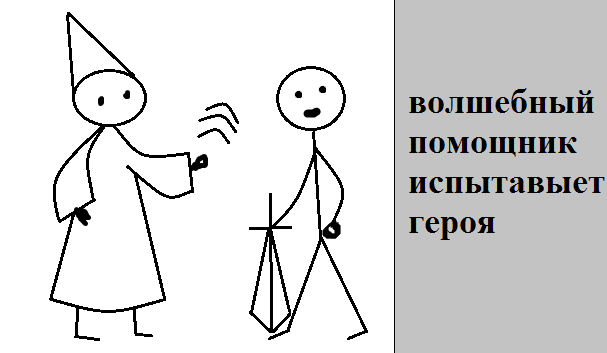 Пропп В.Я.
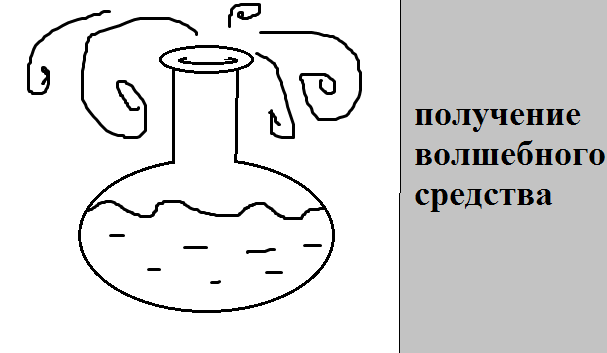 09.12.2015
15
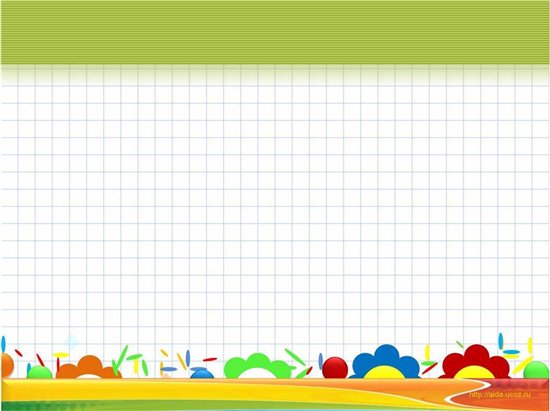 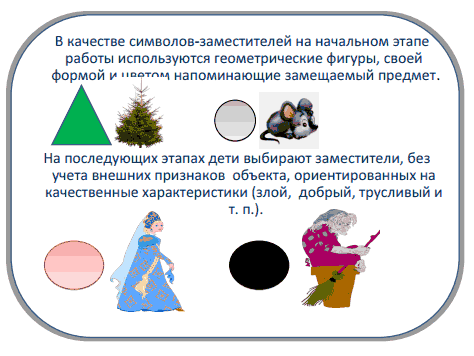 09.12.2015
16
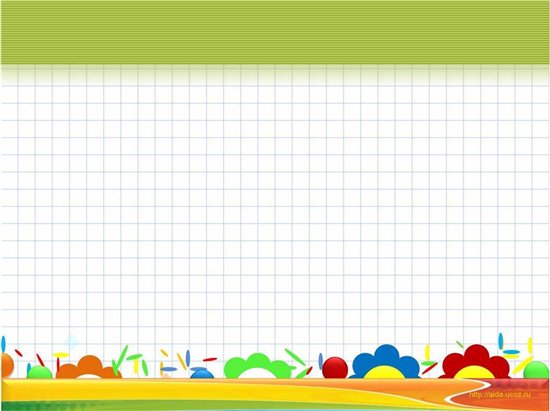 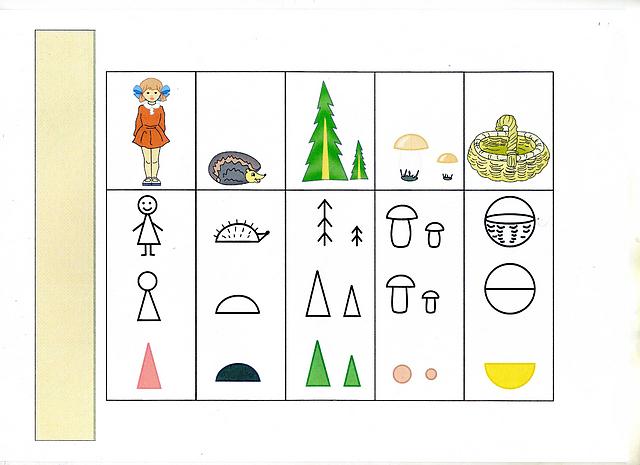 09.12.2015
17
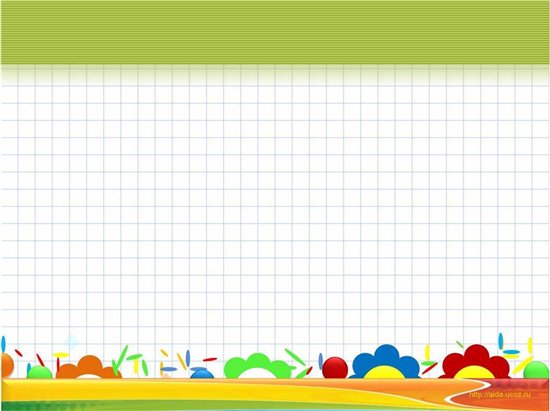 МЕТОДИКА РАБОТЫ
Алгоритм структуры занятия по обучения детей пересказу текста художественной литературы с опорой на графические схемы
 
Предварительная работа
Организационный момент
Подготовка к восприятию
Чтение текста
Содержательный и языковой разбор текста
Лексико-грамматические упражнения по тексту
Повторное чтение текста с установкой на самостоятельный пересказ
Моделирование текста с помощью графических схем
Пересказ по плану с наглядной опорой в виде графических схем
Подведение итогов занятия
Задание воспитателя
09.12.2015
18
Для пересказа используются схематические картинки (опорные сигналы), отражающие последовательность событий.
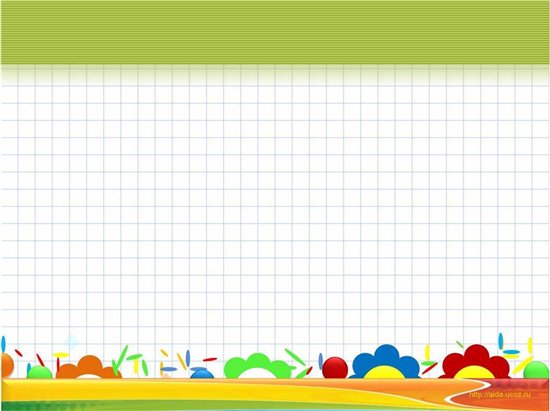 МАЛЕНЬКИЕ РАССКАЗЫ
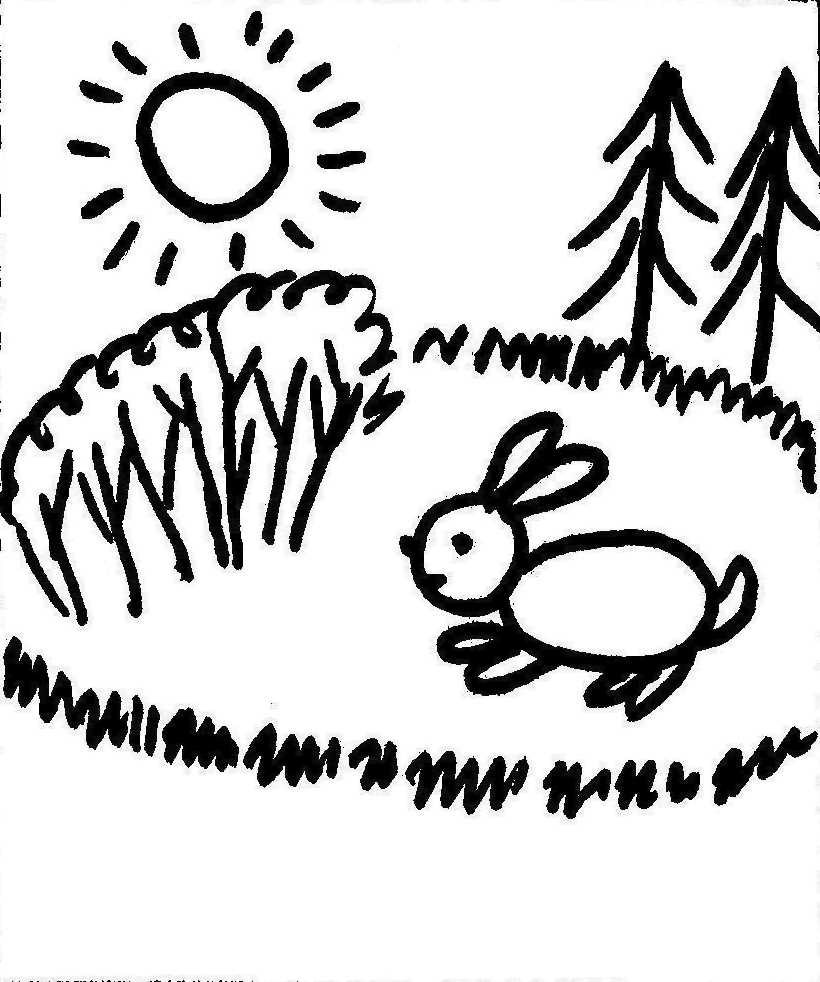 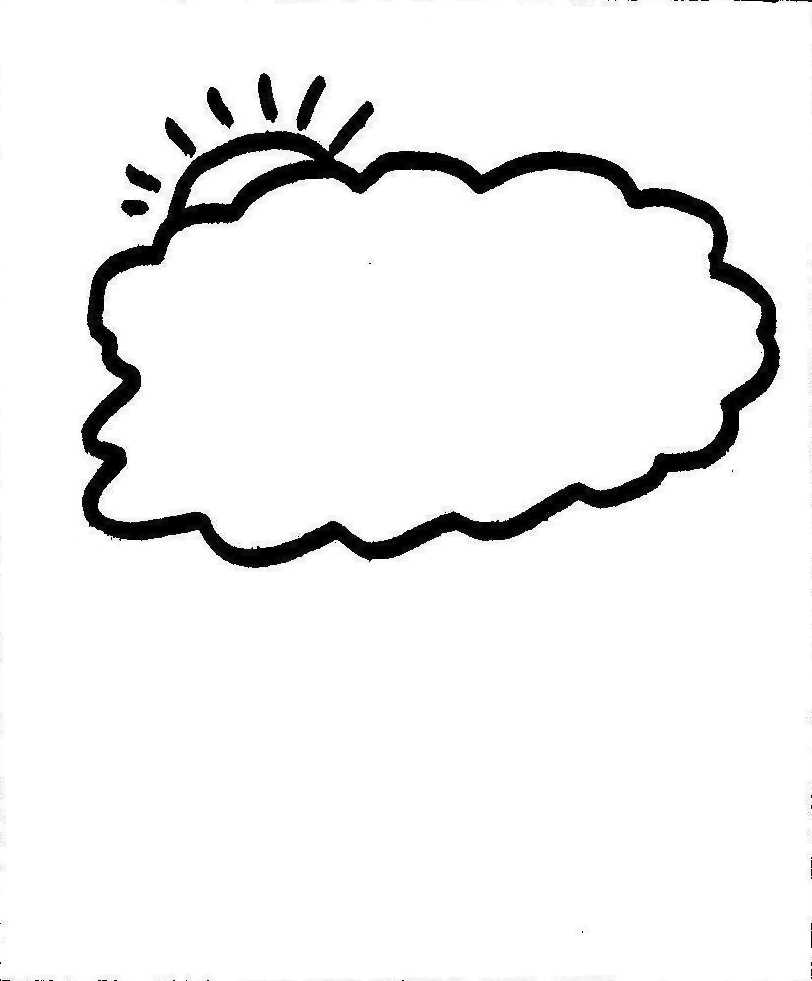 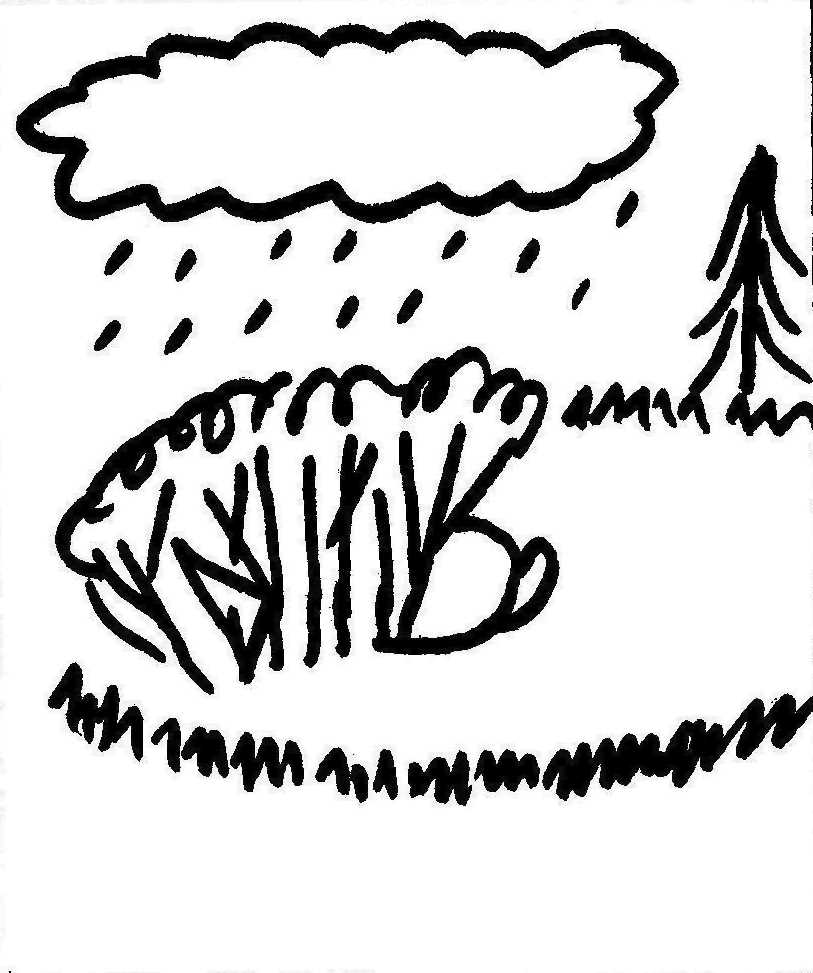 2.  Но вот туча набежала, туча солнышко закрыла.
4.  Зайчик спрятался в кусты. Под кустом сухо,  не намокнет у зайчика шубка.
1.  Сидит зайчик на поляне, греется на солнышке.
3.  А из тучи дождь полил.
09.12.2015
19
Моделирование может быть использовано в работе над всеми видами связного высказывания:
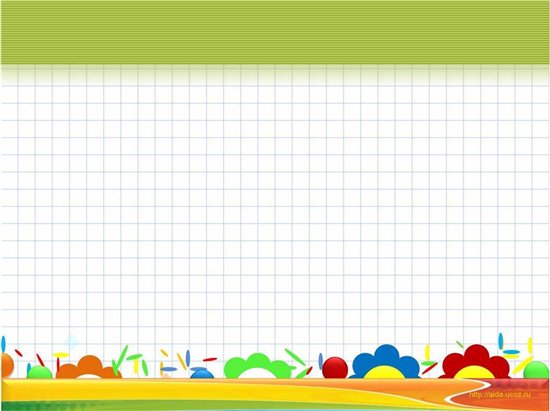 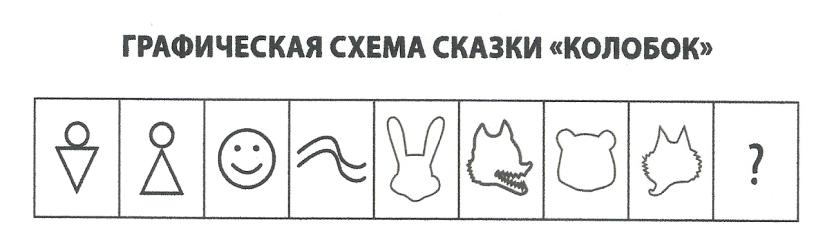 09.12.2015
20
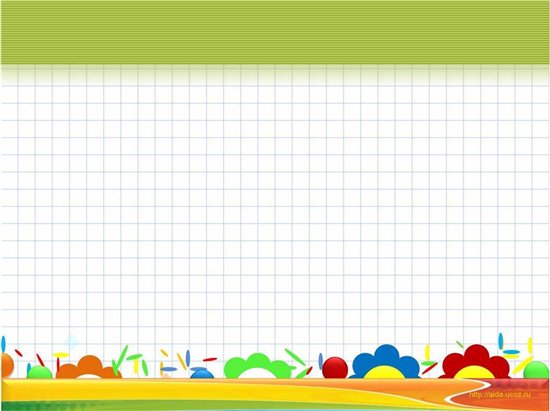 Как и из чего изготовлять схемы?
-составляется в форме бланка с соблюдением определенного объема (6, 9 картинок) и с учетом возрастных особенностей детей;-общий цвет – чёрный, главное выделено ярким цветом: красным, зелёным, синим;-размер схем нужен такой, чтобы  дети хорошо видели всё, что на них нарисовано.
09.12.2015
21
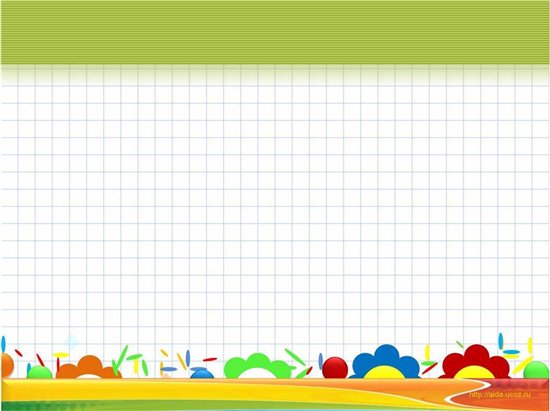 Результативность применения 
опорных схем при пересказе заключается в
активизации мыслительной деятельности  детей;

формировании  навыков  восприятия информации, соотнесении её с ранее усвоенной;


повышении интереса воспитанников к изучаемому материалу;

развитии речи детей и их  творческого потенциала.
09.12.2015
22
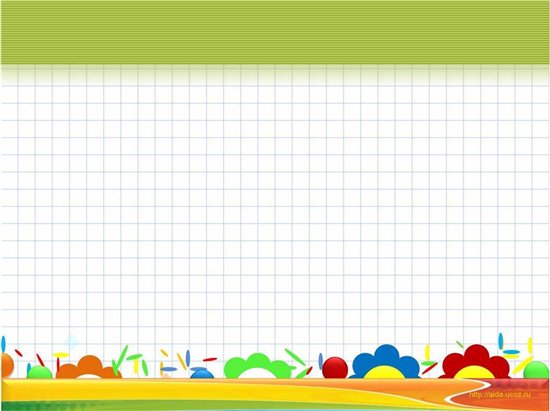 Желаем Вам успехов, творчества и  педагогического оптимизма  в развитии связной речи дошкольников!
09.12.2015
23